Freight rail in Greater MinnesotaHouse Transportation Committee
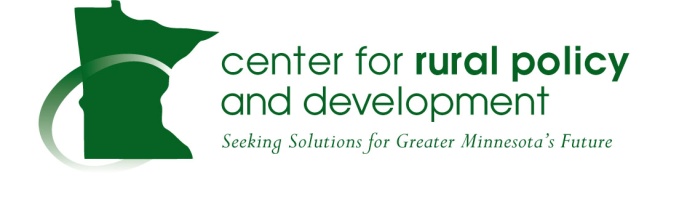 [Speaker Notes: UPDATED]
Rail use in the U.S.
Rail use by industries is concentrated in the Midwest.
These are states without ports, but are also home to industries suited for rail use.
Map: “Understanding and Enhancing the Value of Freight Economy in Minnesota,” 2014. State and Local Policy Program, University of Minnesota Humphrey Institute.
What Minnesota ships by rail
In 2012, Minnesota shipped…
Top 5 products originating in Minnesota.
Access to the world
Railroads of North America
Common carriers: Interconnection with other rail lines
Connection to East, West and Gulf Coast ports, Canada and Mexico
Short lines fill in the gaps
Maps: MnDOT.
Recommendations from State of Rail report